Workplan versus Activity: Evaluating Language Teaching Materials
Rod Ellis
University of Auckland
and
Shanghai International Studies University
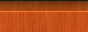 Workplans
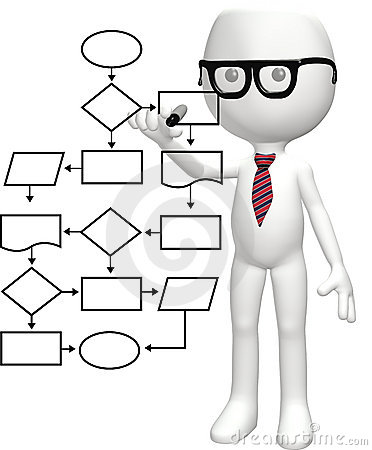 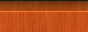 What is a workplan?
Teaching materials constitute workplans for conducting teaching-learning activities. 
A workplan is designed to lead to some kind of outcome - involving comprehension and/or language production.
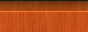 Types of workplan
A workplan is comprised of the following :
A rubric
Input
The language use the workplan is designed to elicit can involve:
Text manipulation
Text creation
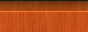 An example: text manipulation
Write five words about yourself.
	Ideas
Your hometown; your interests; your job; your favourite place; your friends
Introduce yourself to your partner. Then ask about your partner’s words. 
Example
Hi, I’m Sondra.
Nice to meet you. I’m Paul.
What’s this _____?
That’s my hometown.
   Rubric

Input


Intended output = text creation (limited)
Rubric

 Input

Intended output = text manipulation.
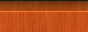 Another example:  text creation
Work with a partner. Discuss who you think the receiver and sender of the following telegrams might have been.
Missing you terribly. 
Congratulations on your latest success. 
Send funds immediately.
Sorry delayed indefinitely.
Condolences on your sad loss.
  Rubric




Input


Intended output – text creation
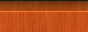 Criteria for distinguishing types of workplans
Does the workplan
pre-suppose a primary focus on meaning or form?
afford some kind of gap?
require learners to use their own linguistic resources?
expect a purely linguistic or a communicative outcome?
Exercises versus tasks
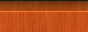 Comparing the two examples
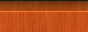 Activity
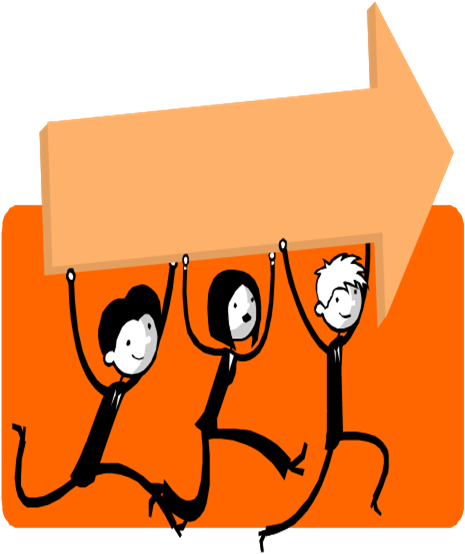 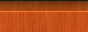 Workplans and goals
“The role of teaching materials must be relatively limited. No matter how comprehensively the materials cover learning goals, they can never ‘look after’ everything to do with goals, let alone actually determine them.”  (Allwright 1990)
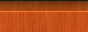 Input and interaction
A workplan can never completely determine what input learners are exposed to or what interactions occur when the workplan is implemented.
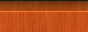 Emergent content
“ If we define ‘content’ as the sum total of what is taught’ and ‘what is available to be learned’, then it becomes clear that ‘content’ (potential intake) is not predictable. It is rather something that emerges because of the interactive nature of classroom events” (Allwright 1990)
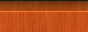 Sociocultural theory
Couglan and Duff (1994):
picture description task
two sets of subjects (one Cambodian and four Hungarians)
Different settings (learner’s home; at school)
With Cambodian task performed as a dialogue; with Hungarians as a monologue
Hungarian subjects varied in how they responded (e.g. naming objects; describing the activities)
‘task’ is not a constant in research because ‘the activity it generates will be unique’
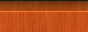 Learners’ orientation
Brooks (1990):
Subjects = university FL learners of Spanish
Normal classroom setting
Task = using cue cards to talk about a group of fictitious people; aim was to provide opportunity for free communication
Students oriented to the task as an opportunity to practice the correct form of adjectives in Spanish (i.e. as an exercise)
Students adopted roles and behaviours of the teacher in the correction strategies they employed
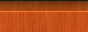 Seedhouse
“ ‘Task-as-workplan’ has weak construct validity because the interaction that transpires when learners perform a task (i.e. the ‘task-as-process’) frequently does not match that intended by designers of the task” (Seedhouse 2005)
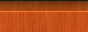 Predicting activity
Workplans cannot entirely determine the activity that takes place when they are implemented but the design of the workplan can predispose learners to deploy language is predictable ways.
e.g. Skehan and Robinson’s work on task design and implementation options and their effect on complexity, accuracy and fluency of learners’ production.
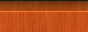 Importance of workplans
O’Neill (1990) notes that teaching materials (workplans) are important for a number of reasons:
They make it possible for students to review and prepare their lessons.
They help learning and teaching.
He also notes that they should allow for adaptation and improvization.
In many cases, materials are the centre of instruction and one of the most important influences on what goes on in the classroom.
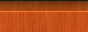 Three key questions
What views do the learners hold about the activity that results from a workplan? 
Is the activity that results from a workplan that intended by the designer of the workplan?
Does the activity that results from a workplan contribute to intended or incidental learning?
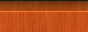 Fotos and Ellis’ (1991)
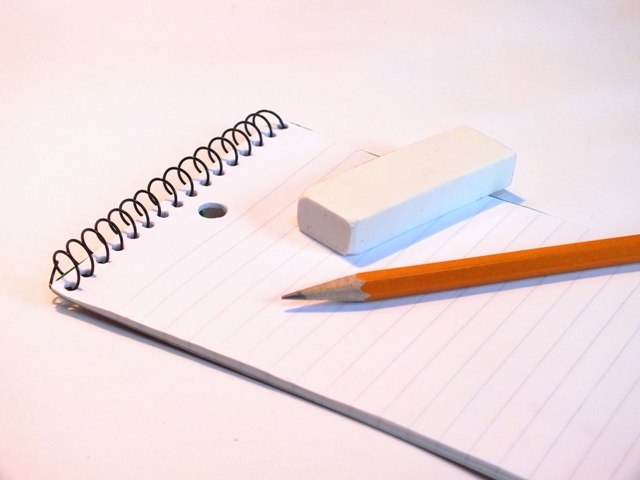 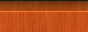 Research questions
Is a grammar consciousness-raising task as effective as a teacher-fronted grammar instruction?
Does the grammar consciousness-raising task result in the same kinds and quantity of interactional adjustments as two-way information gap tasks?
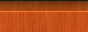 Participants
Japanese EFL college students:
First year English majors
First year Business Administration majors
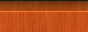 Design
Three groups:
Pre-test/post-test/ delayed post-test (grammaticality judgement test = measure of explicit knowledge)
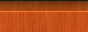 The CR Task
Students give task cards with correct and incorrect sentences (e.g. * Kimiko reviewed John the lesson).
Students read their sentences to each other and then had to decide the possible order for direct and indirect object for each verb listed on a task sheet:
	e.g.   asked
	          reviewed
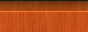 Results of tests
English majors;
CR task group (72%  95%  82%)
Direct explanation (75% 93%  89%)
Business Administration majors:
CR task group (65%  81% -- > 76%)
Direct explanation (64%  96%  84%)
Control group
No change over time
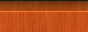 Discussion
CR task proved effective but overall less effective than direct explanation in the long-term. No feedback provided to CR task group.
Results for the two experimental groups differed. Possible reasons for CR task being less effective for Business Administration majors:
Lack of familiarity with pair/ group work
Imperfect understanding of the goals of the task (rubric/ instructions given in English)
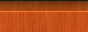 Results for interaction
Number of negotiations in L2 resulting from CR task very similar to that reported for information-gap tasks.
Business Administration students negotiated more than English Majors.
But the negotiations were qualitatively very limited.
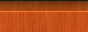 Example of negotiation
A:  Ready? (Student reads sentence and indicates it is correct)
B:  Yes.
A:  All right?
B:  Huh?
A:  One more time?  (Students reads sentence again)
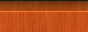 Commentary
Fotos and Ellis designed and reported a research study but it can also be seen as an evaluation of a workplan that addressed:
Whether the activity resulting from the workplan was what was intended
Whether the workplan resulted in any learning when it was implemented.
But it did not examine the students’ attitudes towards the CR task.
The evaluation also addressed whether the workplan functioned similarly for different groups of learners.
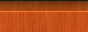 Micro-evaluation
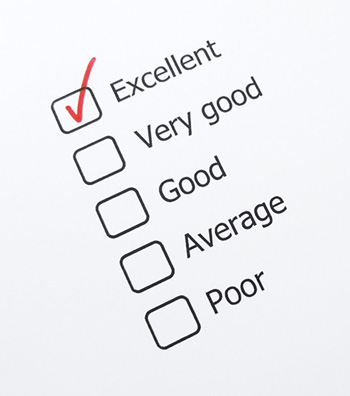 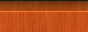 Approaches for the micro-evaluation of a task
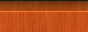 An example of a task evaluation


Sharon Whippy’s task evaluation
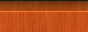 The task
Pre-task
This was an input-based task. Students were given a map and listened to directions. They had to draw the routes on their map. They could request clarification if they did not understand.
Main task
Students worked in pairs. Each student had the same map but with 6 different locations marked on it.  They took turns describing the routes they took to get from one location to the another and their partners drew in the routes they described. They were given 15 minutes to complete the task.
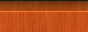 Students
11 intermediate level students from a variety of countries.
The English Language Academy of the University of Auckland.
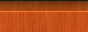 Aims of the task
Were the students able to use their own linguistic resources to describe the routes on the map?
Were the students able to deal with communication problems when these arose?
Were they able to complete the task successfully?
 Did the students enjoy the task and find it useful for their learning?
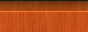 Data collection
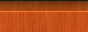 Student questionnaire
I think doing map direction tasks is helpful to my learning.
I think working in pairs helps me to practice my spoken English.
I think the way we did the task motivates me to carry out the task.
I think the task was enjoyable and fun to do.
I think the time limit for the task encouraged me to speak more fluently
I think the pre-task helped me to do the main task.
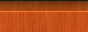 Sample interaction (1)
S1:  Ah how to say this? (pointing at traffic light symbol on map)
S2:  So go …
S1:  No no no this one
S2:  I don’t know
S3:  I don’t know
S1: (to teacher)  How to say this?
T:   traffic lights
SI:  traffic lights
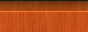 Sample interaction (2)
S1:  go south along the High Street
S2:  along
S1:  go south go to go to south
S2:  south?
S1:  south s-o-u-t-h
S2:  ah yeh yey yeh yeh south
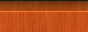 Analysis
Interactions analysed for evidence that students were able to negotiate for meaning when a communication problem arose.
Interactions analysed for evidence of ‘pushed output’
Quantitative analysis of the students’ responses to the questionnaire.
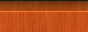 Results (1)
Most of the students agreed that the task was useful and fun
They all found the pre-task activity helpful
They approved of the time limit set for the task
One student, however, was negative about the task
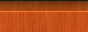 Results (2)
There was some confusion about how to complete the task (e.g. some pairs did not draw in the routes on their map until the teacher reminded them).
All the pairs were able to complete the task successfully.
The pairs differed in the time it took them to do the task and the number of turns they produced.
Comprehension problems were addressed mainly by confirmation checks.
Students had problems with each others’ pronunciation.
There was little evidence of ‘pushed output’.
Some students requested assistance from the teacher.
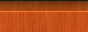 Whippy’s conclusions
It was clear that the students responded to the task in different ways.
Setting a time limit had little overall effect.
In general, though, the students demonstrated ‘staying power’.
The tasks did result in interactionally authentic language use.
The task resulted in very short, simple turns.
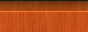 Improving the task
Some initial vocabulary input would have helped the students – e.g. how to pronounce street names.
Giving more planning time might have resulted in more complex language use.
A different discourse mode (e.g. story telling) may be needed to elicit more complex language.
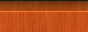 Final Comment
Whippy commented:
It has been a huge learning process undertaking an evaluation such as this as a teacher and as a researcher. Through evaluating the task what has become apparent is the myriad of factors that influence learner language development, from task design and implementation through to psycho-cognitive and sociocultural elements. Probably the most important point is the importance of the processes a learner goes through in acquiring an L2.
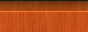 Concluding Comments
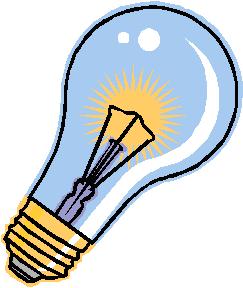 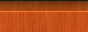 The nature of language teaching materials
Implicit in all language teaching materials are certain assumptions about what activity will result and what will be learned as a result of using the materials.
These assumptions can be evaluated externally with reference to some theory of language use, language learning or language teaching.
Or they can evaluated empirically e.g. by means of micro-evaluations.
There is no such thing as ‘creative’ materials or materials that ‘work’.
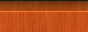 The advantages of micro-evaluations (1)
A micro-evaluation enables the teacher to see what happens when a workplan is implemented in a specific instructional context.
It reveals the learners’ perceptions about the workplan and enable s the teacher to see if his/her own perceptions about the task match those of the students 
It reveals the processes that result from the implementation of a workplan and thus enables the teacher to see whether the processes were those intended by the workplan or not.
They help to show that the same workplan can result in very different processes for different learners.
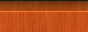 Advantages of micro-evaluations (2)
A micro-evaluation can help teachers to see if any learning results from the implementation of a workplan.  But this is not easy to do.
An evaluation of a workplan provides the teacher with important information that can be used to make changes to the workplan (i.e. the rubric and input of the workplan).
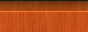